In the name of god
The patient is A 40 years old man live in Tehran known case of Idiopathic dilated cardiomyopathy from  5 years ago.  he was stable and treated with Amiodaron. From 6 month ago patient gradually lost his weigh (about 30 kg) and he also felt anxiety. And he gradually developed dyspnea on exertion and orthopnea . He also complained from decreased appetite. Then he admitted to cardiology ward with AF and pulmonary edema .
96/08/07during the hospitalization the patient has rapid AF and decreas EF=45%----15%.Lab:TSH=0.001  mIU/L      (0.32-5.5)T4=28.4  microg/dl      (4.5-12 )T3=125  ng/dl              (60-190)Anti TPO=1.3  IU/ml    (<100)diagnosis:  Amiodarone induce thyrotoxicosis
since then, Amiodarone  has been discontinued  and          methimazole 20mg (4 tab) daily has begun.After one week of treatment.96/08/15Anti thyroid peroxidase = 4.39  IU/ml   (0-75)Triiodothyronin T3 = 1.64  ng/ml           (0.5-2.2)total thyroxin T4 = 280   ng/ml              (45-126)TSH = 0.004  MIU/L                              ( 0.4-4.2)T3 RU = 36%                                        (25-38)Methimazole  was 40 mg (8 tab) daily and following after 2 weeks of treatment.
96/09/03After two weeks of treatment.T4 = >24.86  ug/dl                 (5.1-14.1)T Uptake = <0.200                (0.8-1.3)FT4 index = >124.3  ug/dl     (4.8-12.7)T3 = 3.7  ng/ml   (0.7-2)TSH = <0.005  ulU/ml            (0.3-4.2 )Anti Thyroid Peroxidase = 13.3 IU/ml  (5-34)Due to lack of response to  methimazole  treatment regime has changed to PTU 400mg (8tab)daily.
After three weeks of treatment with PTU.96/09/23TSH = 0.01 MIU/L           (0.4-4.2) free T4 = 7.70  ng/dl      (0.8-1.7) free T3 = 15.69 pg/ml    (2.2-4.2)Due to lack of response to PTU treatment.PTU dose increase to 600mg daily.
96/10/05The patient again suffers from AF rapid  and admitted to cardiologic ward .rhythm  could  not be controlled  and the patient  received DC shock and sinus rhytm acheived. In this admition his lab data was :TSH =0.004 MIU/L     (0.4-4)T4 = >24 micg/dl        (4.5-12.5) free T4 = > 6  ng/dl   (0.8-1.7)T3 = 198 ng/ml           (84-172)
In hospital the patient received Dexamethason 8 mg  for 3 days.after patient discharge from hospital he refered to our clinic for countinuing management.96/10/21TSH=0.004  MIU            (0.4-4.2)free T4=7.7 ng/dl            (0.8-1.7)free T3=10.38  pg/ml      (2.2-4.2)
96/11The  PTU chang to methimazole 40mg (8 tab) daily.The patient RAIU was requested.TSH Receptor Ab = 0.89 IU/I            ( Positive >1.58)TSH = 0.2  uIU/L            (0.3-4)T4 = 15.1 ug/dl              (4.5-12.5)T3 = 145 ng/dl               (80-200)T3 RU = 39%                 (25-37)FTI = 5.9                        (1.1-4.6)RAIU 2hr = 7%              (2-20%)RAIU 24hr = 5%            (20-50%)
Then,Tab Methimazole 40mg (8 tab) daily along with tab dexamethasone 2mg began.litum is priscribed for the patient but he could not tolerate it from the GI complication such as neusa and vomiting.T4 = 16.9 ug/dl                 (5.1-14.1)T Uptake = 0.6                  (0.8-1.3)FT4 index = 28.2 ug/dl     (4.8-12.7)T3 = 0.8  ng/ml                 (0.7-2)TSH = < 0.005 nIU/mg     ( 0.3-4.2)
PAST MEDICAL HISTORY:Idiopathic dilated cardiomyopathy 1391
Drug history:no smokerHas received up to 4 months agotab warfarintab carvidiloltab digoxintab Lasixtab sprinolactontab amiodaron 200mgDrug that are currently in usetab digoxintab Lasixtab eplerenontab Rivaroxbantab concor(Bisoprolol)tab Ivabradin
Familial history:Mother:  graves(received radioactive iodine)uncle : dilated cardiomyopathy cousin: dilated cardiomyopathy
Physical examination:BP:120/80, PR:88, RR:19Head and neck: No sweating.thyroid was nl size(about 15 gr)  and soft .no lymphadenopathy.Eye: No lid lag.Lid retraction about 2mm in inferior lid. No chemosisChest: lung was clear , cardiac s1,s2 was normalAbdomen:  no evidence of tenderness mass or organomegaly EXT: Edema 3+ of lower limb.no signs of weekness in muscles and range of motion was nl.
96/11/22TSH= <0.005  uIU/ml       (0.3-4.2)T4 =24.2 ug/dl                 (5.1-4.1)T3 = 0.9 ng/ml                 (0.7-2)T Uptake = 0.5                 (0.8-1.3)FT4 index =48.4 ug/dl     (4.8-12.7)
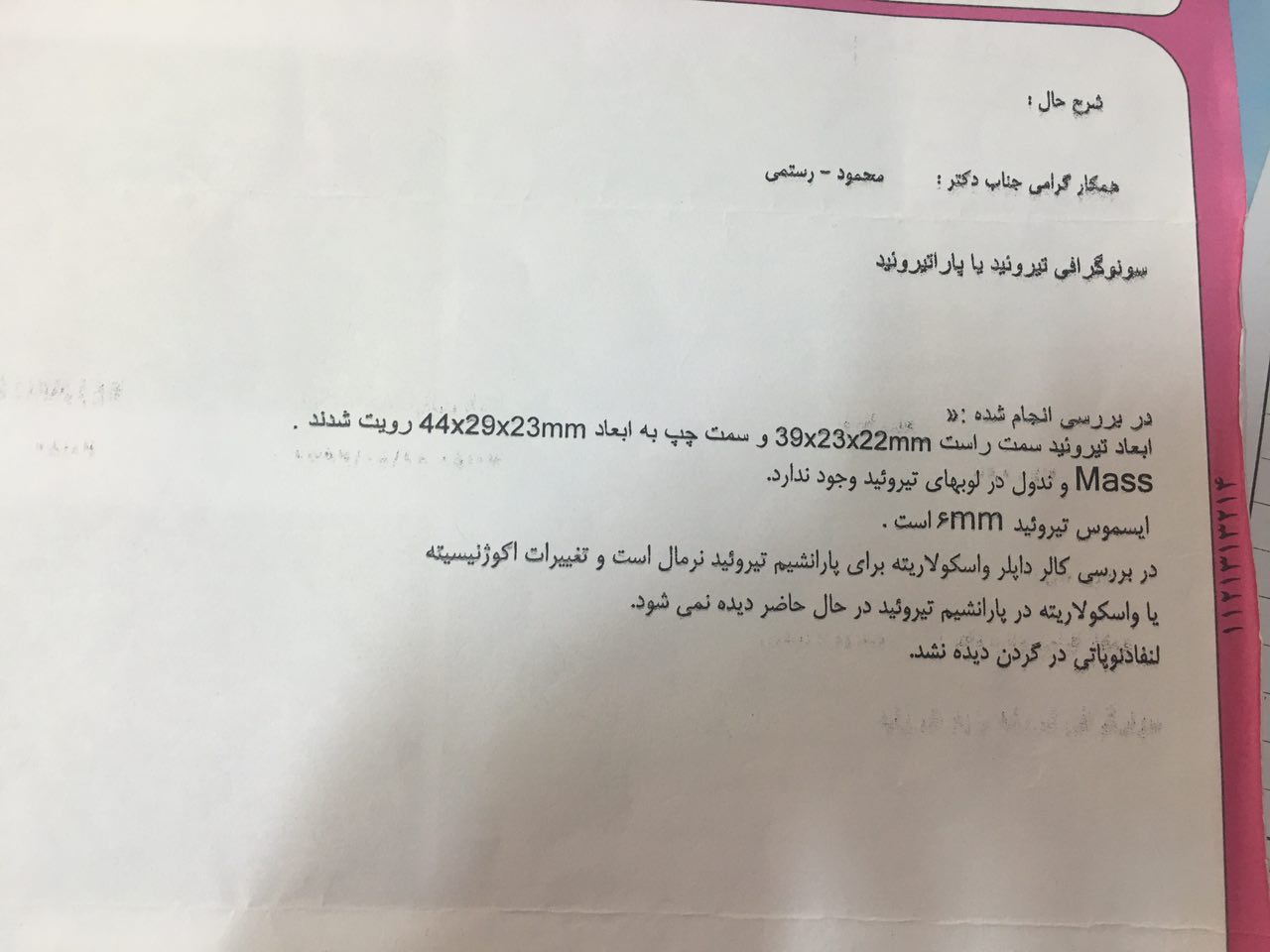